Ius Constituendum dan Realitas Politik Hukum Indonesia
Indra Perwira
Pusat Studi Kebijakan Negara (PSKN)
Universitas Padjadjaran
1
Apakah Hukum itu ?
(Sistem Nilai)
Baik/buruk
Pahala/dosa
X
Salah/benar
Z
Y
Patut/tercela
Perintah Penguasa (Jhon Austin) 
Kehendak Negara (Hans Kelsen)
Hukum tanpa kekuasaan adalah angan-angan, kekuasaan tanpa hukum adalah kesewenang-wenangan 
(Mochtar Kusumaatmadja)
3
Working Definition
Politik hukum adalah kebijakan penguasa negara tentang bentuk, isi hukum yang berlaku (Ius constitutum), serta arah kemana hukum hendak dikembangankan (Ius Constitundum)
4
Negara Hukum
SUPREMASI HUKUM
Govern by law        government under the law
DEMOKRASI
HAK ASASI
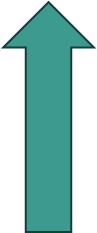 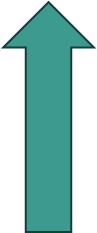 Elitis      Partisipatif       Deliberatif
Gen I       Gen II        Gen III
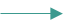 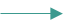 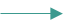 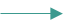 5
Tujuan Politik Hukum
Direktif ; mengarahkan perilaku Masyarakat dan Birokrasi 
Integratif; mengintegrasikan berbagai nilai dan kepentingan
Stabilitatif; membangun kepastian dan ketertiban umum
Perpektif; mengembangkan tatanan Masyarakat yang lebih baik
Korektif; mengubah atau memperbaiki keadaan
Politik  Sistem Hukum
Sistem hukum Eropa Kontinental/Civil Law
Paham positivis; perintah (dekretum)
Legisme 
Kodifikasi 
Politik perundang-undangan (Legal Policy)
Sistem hukum Anglo-Saxon
Common law/judge made law/case law
Living law; habit/custom/tradition 
Politik penegakan hukum  (Enforcement Policy)  

Era 80an
Convergent Trend
7
Cita Hukum
Menghapus hukum Kolonial
Membentuk satu sistem hukum Nasional yang komprehensif integral
Unifikasi dan Kodifikasi dengan memperhatikan keragaman  
Mengangkat kearifan lokal
Keadilan sosial.
8
Pergeseran Politik Hukum
Orde Baru
Pembinaan Hukum Nasional 
Hukum sebagai sarana pembangun                      Law as a tool of social engineering
Fungsi Stabiltatif lebih dikedepankan
Politik Kodifikasi ditinggalkan 
Spesialisasi bidang-bidang hukum 
Undang-undang tidak dapat diganggu-gugat
Menguatnya posisi KEPPRES
9
Perkembangan Politik Hukum
Pasca Reformasi 
Program Legislasi Nasional (Prolegnas) 
Cenderung membentuk Lembaga baru
Mengedepankan Sanksi Pidana 
Reaktif
Sektoral
10
Perkembangan Politik Hukum
Masa Pemerintahan JOKOWI
Omnibus Law 
Anomali Hukum Pemda  (IKN)
Meninggalkan prinsip nasionalitas   
Satu badan pembentuk Peraturan-perundang-undangan (Belum selesai)
11
Indra Perwira
08112285840 
indra@unpad.ac.id
Thank you